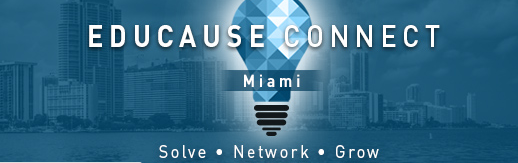 Developing and Nurturing IT/Faculty Relationships
Barbara J. Draude
Assistant Vice President for Academic and Instructional Technologies
Co-Director, Teaching, Learning and Innovative Technologies Center
Assistant Professor, School of Nursing
Middle Tennessee State University
Abstract
Introductions
Meet those at your table
Identify your primary work “focus” – faculty/academic OR technical
Activity 1
Individually  -  identify what do you feel is your highest priority “technology–oriented” issue / concern”
Share-Out 1 : Highest priority technology–oriented issue / concerns
Faculty/Academic: 
Going online with courses
Research
Training
Resources
LMS
Learning Spaces
Accessibility
Continuity
Academic Freedom
Copyright
IT
Security
Wireless capacity
IT Communications
Research Storage
Training
Resources
Maintaining day-to-day functionality (i.e. LMS, Servers)
Funding
Continuity
What is needed for Good Faculty / IT Relationships
Are there challenges with working with or establishing   relationships ?
Are there barriers that may be impeding those relationships?
Share out:
Unions
Communication
Unwillingness to meet in the middle
Not involved enough
Working hours
Fear of change
Perception versus reality
Lack of planning
Sense of entitlement
Peer Pressure
What is needed for Good Faculty / IT Relationships
Trust
Mutual respect
Mindfulness
Welcoming of diversity
Open communication
Strategies for developing and nurturing relationships
Activity 2
discuss strategies for the tables' highest priority issue/concern that you feel would be successful at their institutions.
Share-Out 2: Successful Strategies
“Walk arounds” – going to offices
IT “tries” it out first
Focus groups
Targeted training
Faculty meetings
Partnerships
SoTL incentives
Communication opportunities
How to build Good Faculty / IT Relationships
Develop people skills (collaboration, communication, conflict resolution, etc.)
Schedule time to build relationships
Appreciate others and their contributions
Be positive
Listen actively
Manage expectations / boundaries
Activity 3
Choose a strategy that you feel would be successful in your environment – and begin a plan for implementation (use your table colleagues as consultants for your ideas)

Action Plan:  Create a calendar event (in 3 months) to revisit the plan to evaluate implementation.
Wrap-up
Review objectives:
Explore the value and challenges in developing and nurturing IT/Faculty relationships.
Distinguish how differing perspectives impact relationships between IT and academics.
Identify strategies that could be implemented to have a positive impact on relationships between It and faculty.
Thank you !
barbara.draude@mtsu.edu